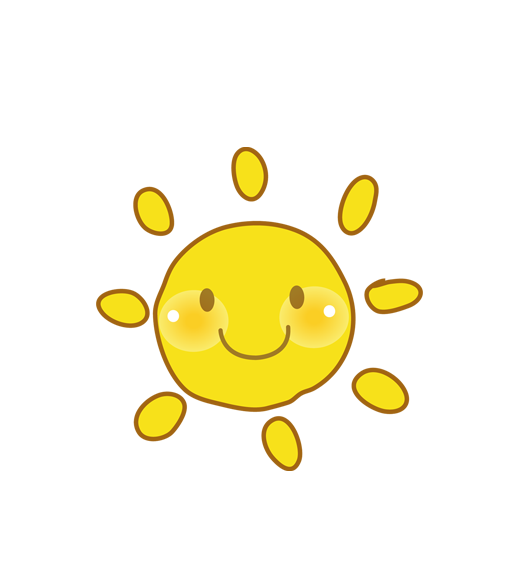 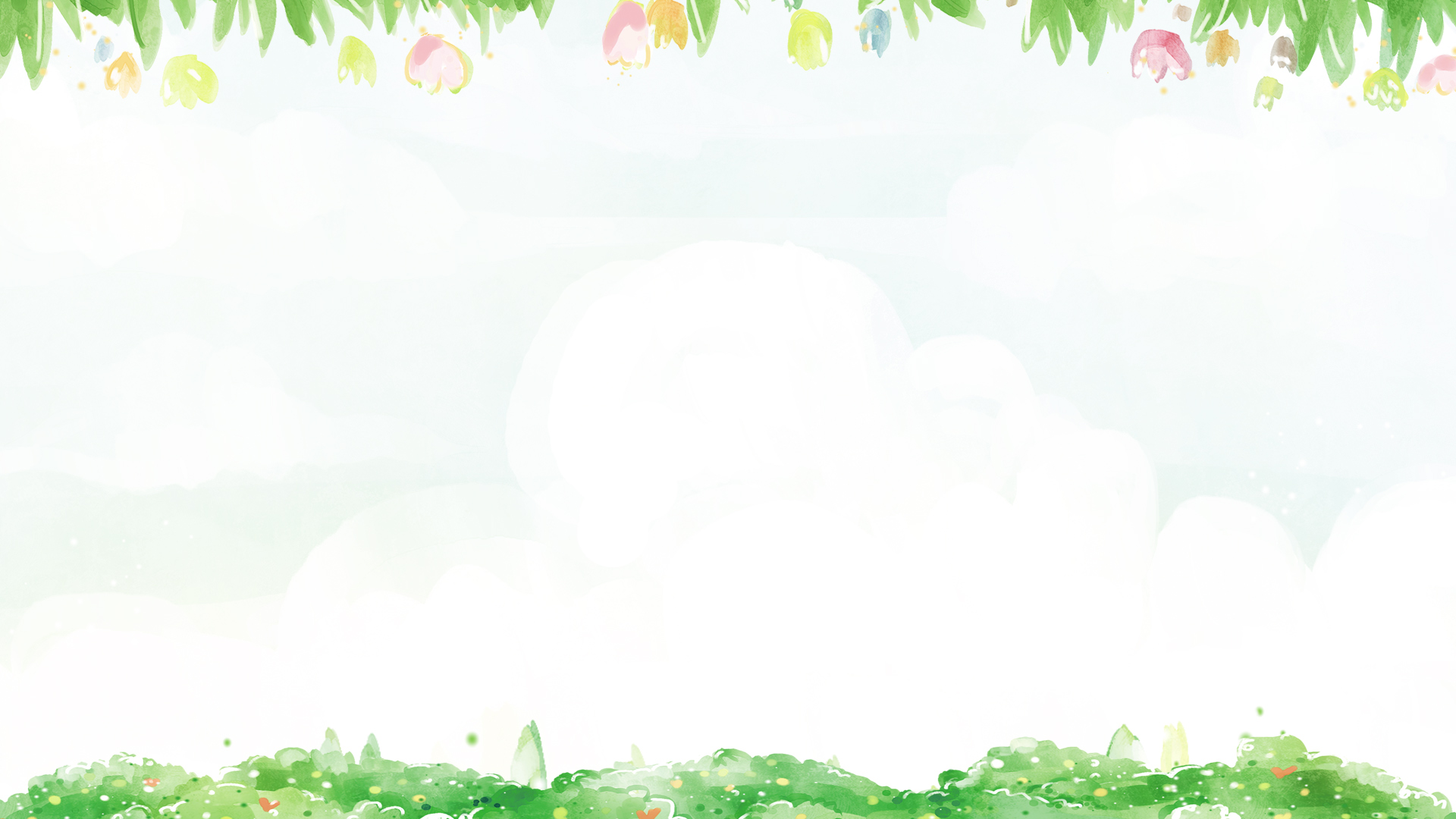 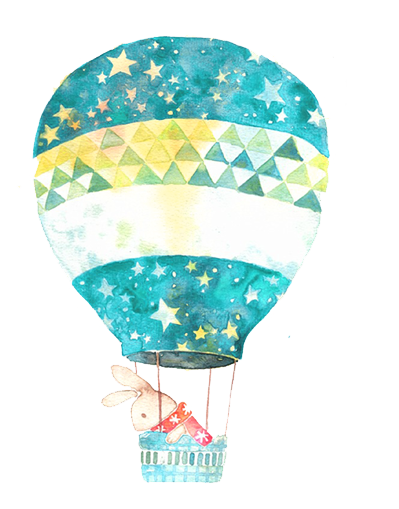 VBT TOÁN TUẦN 19
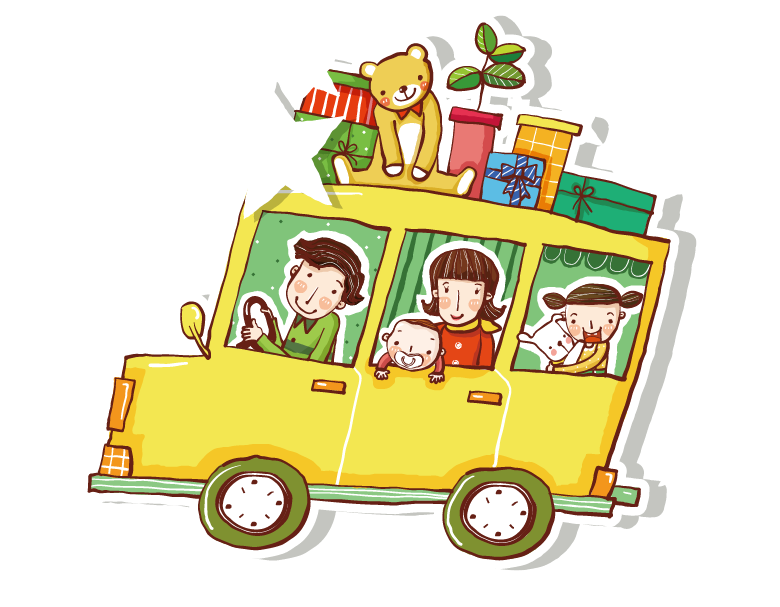 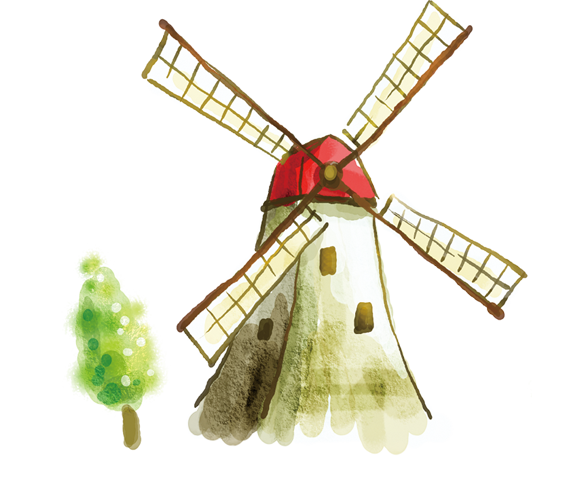 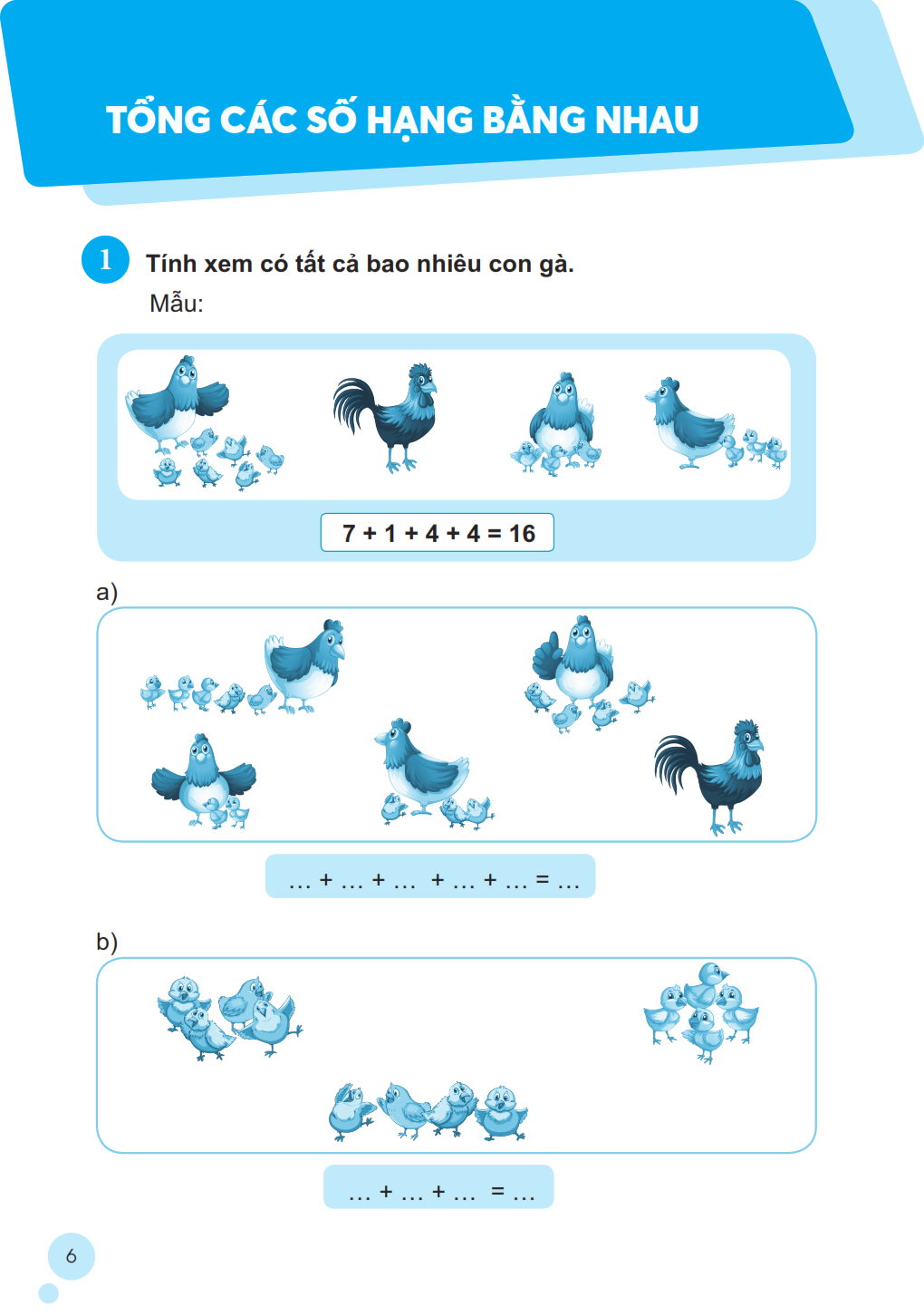 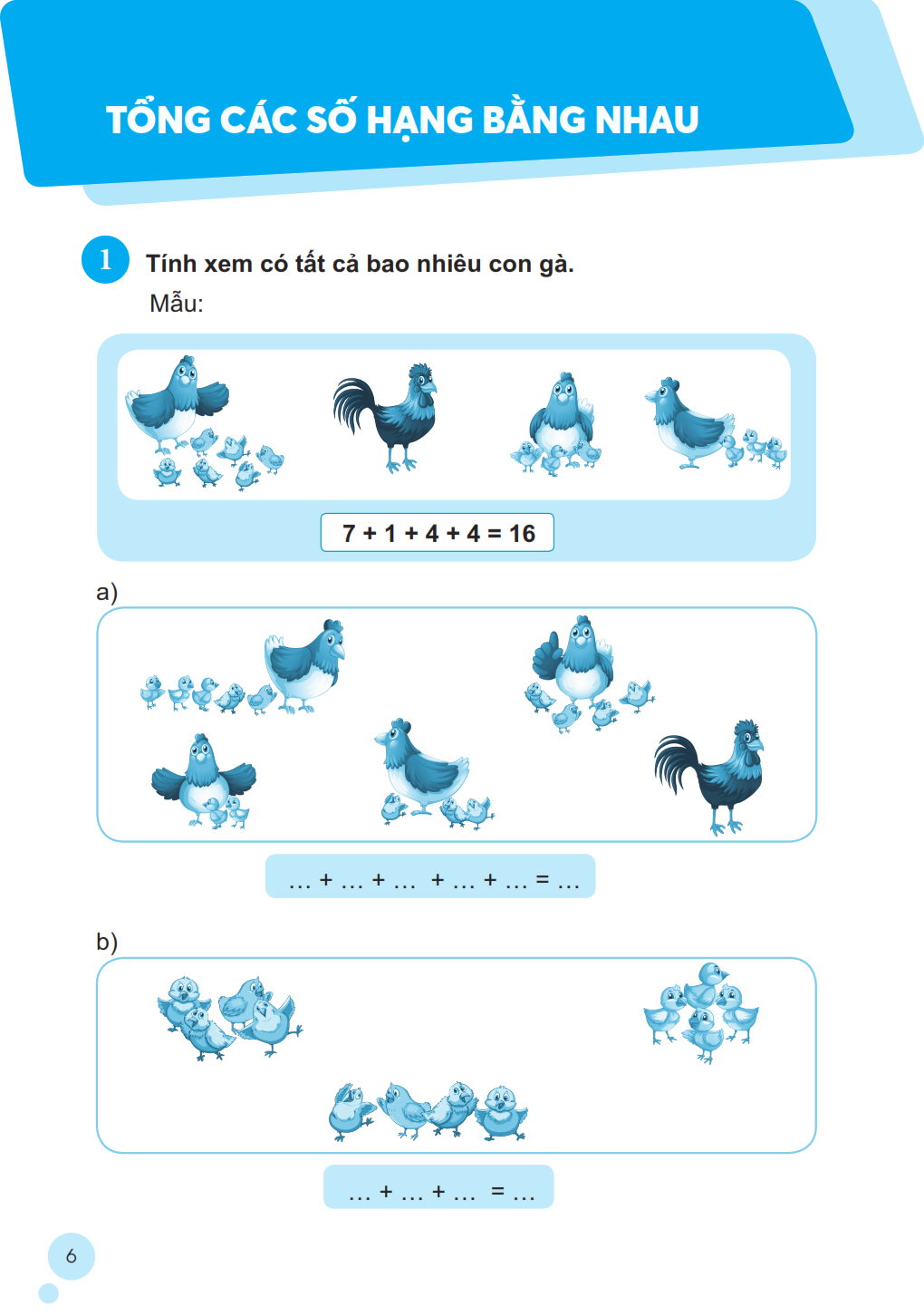 6
4
3
5
1
19
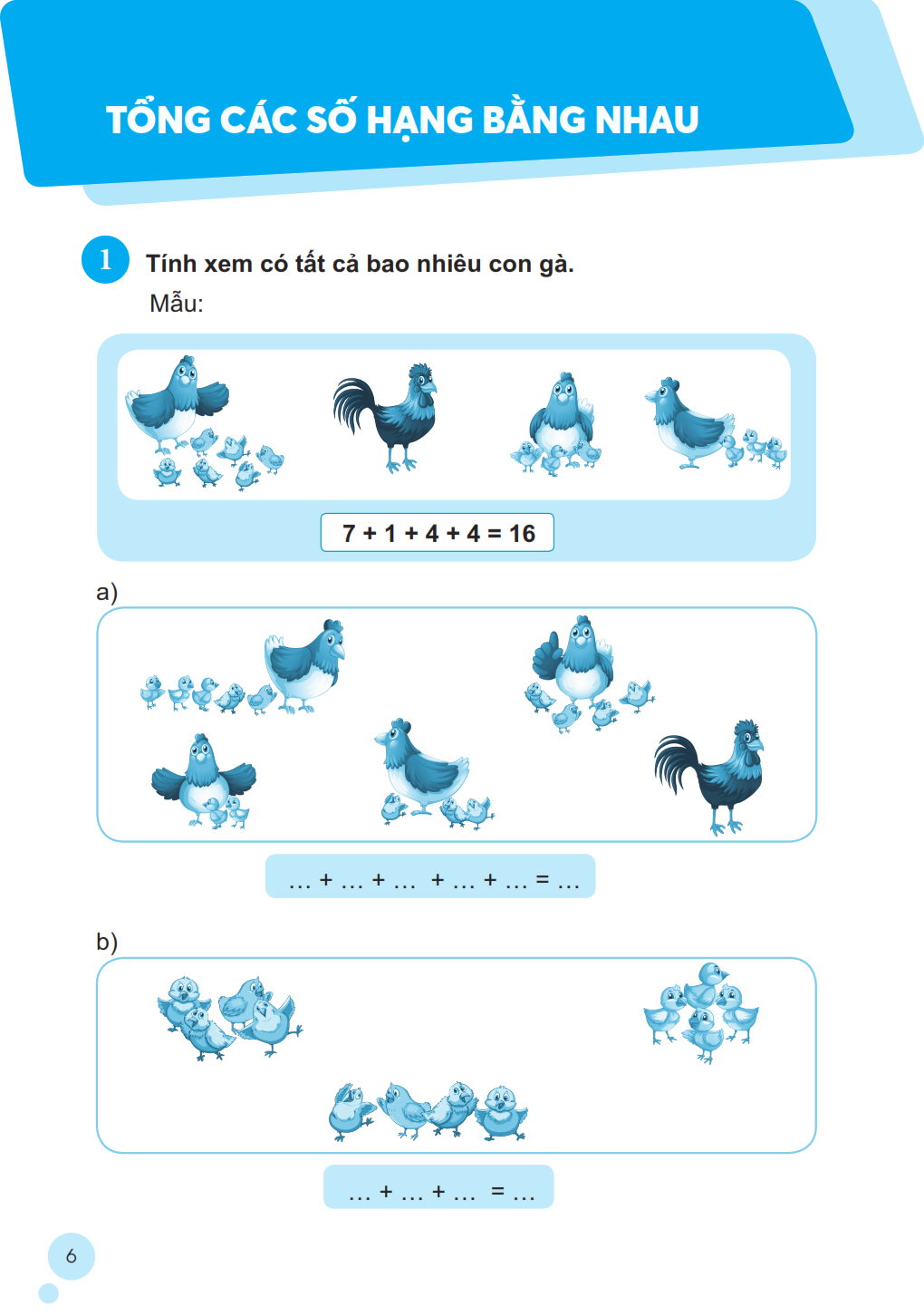 4
12
4
4
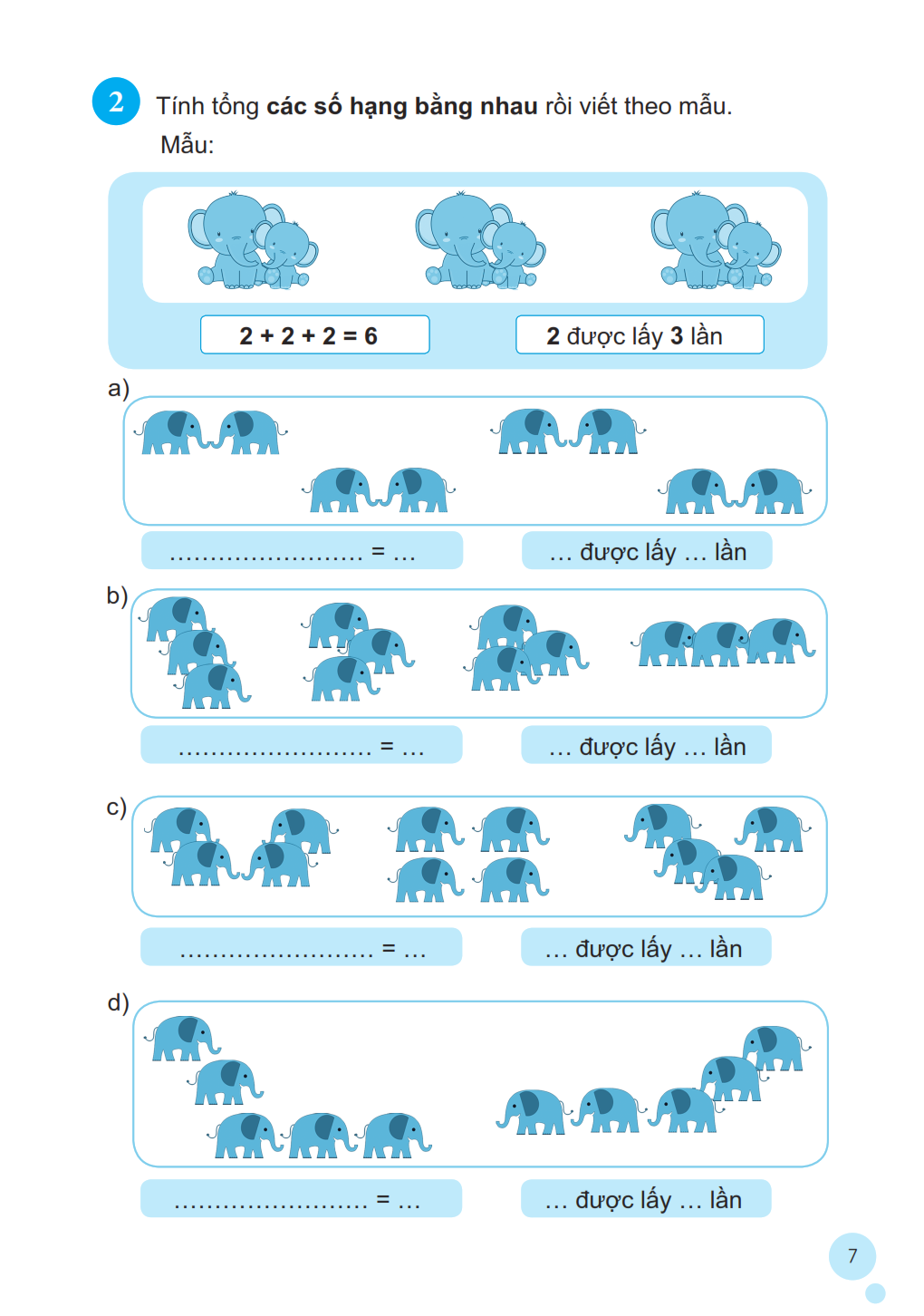 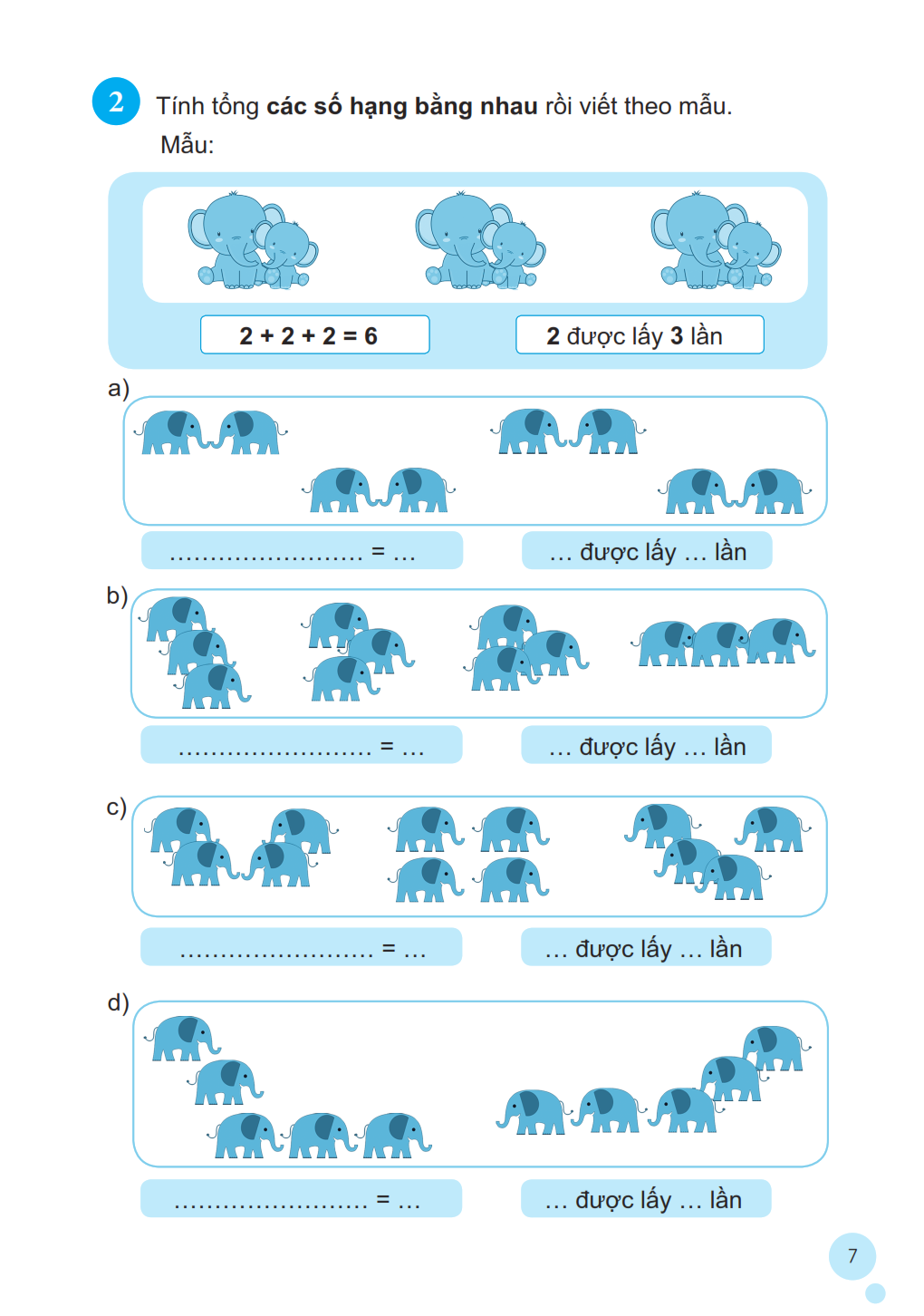 2 + 2 + 2 + 2
2
8
4
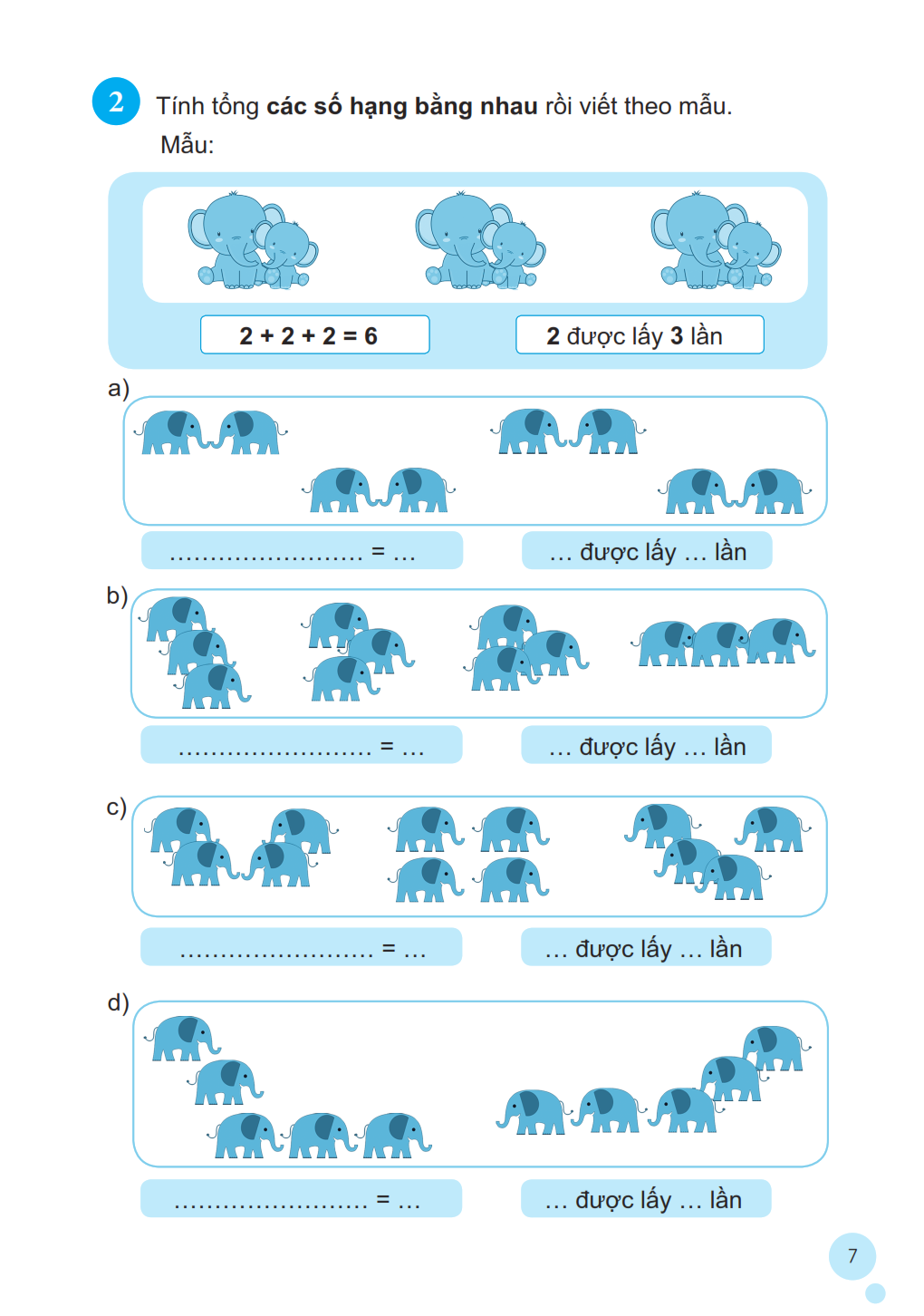 4
3 + 3 + 3 + 3
12
3
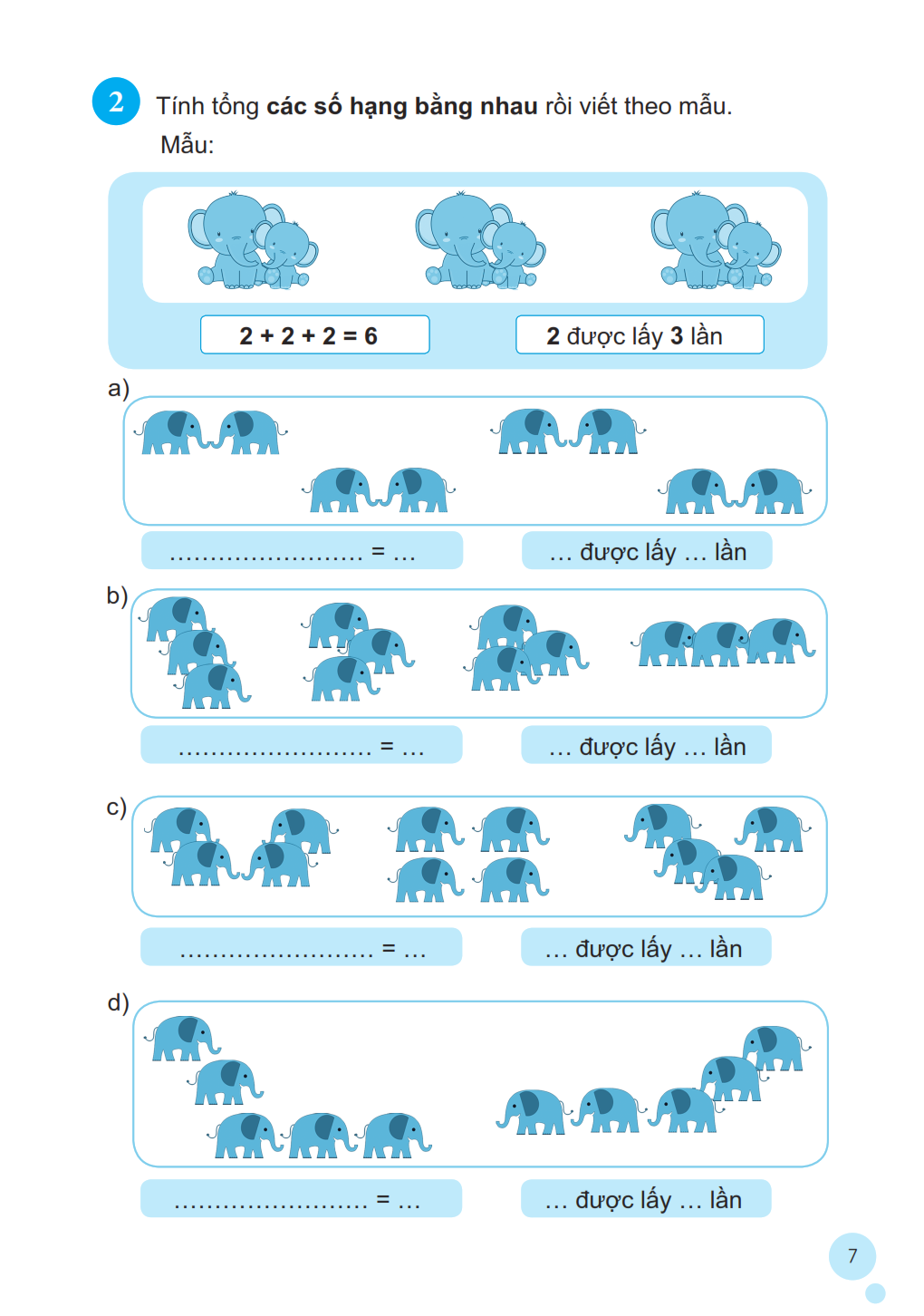 4 + 4 + 4
3
12
4
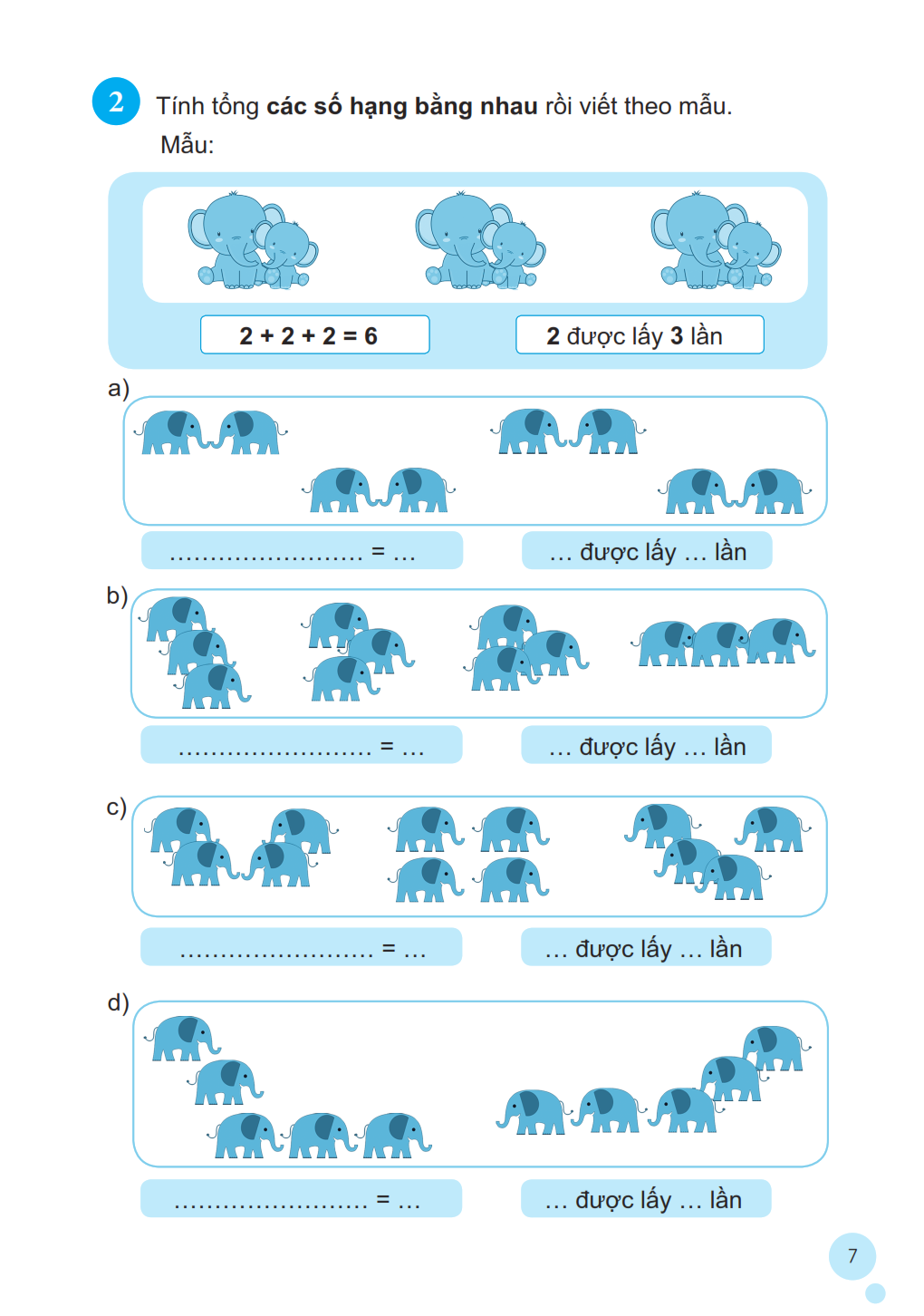 10
5 + 5
2
5
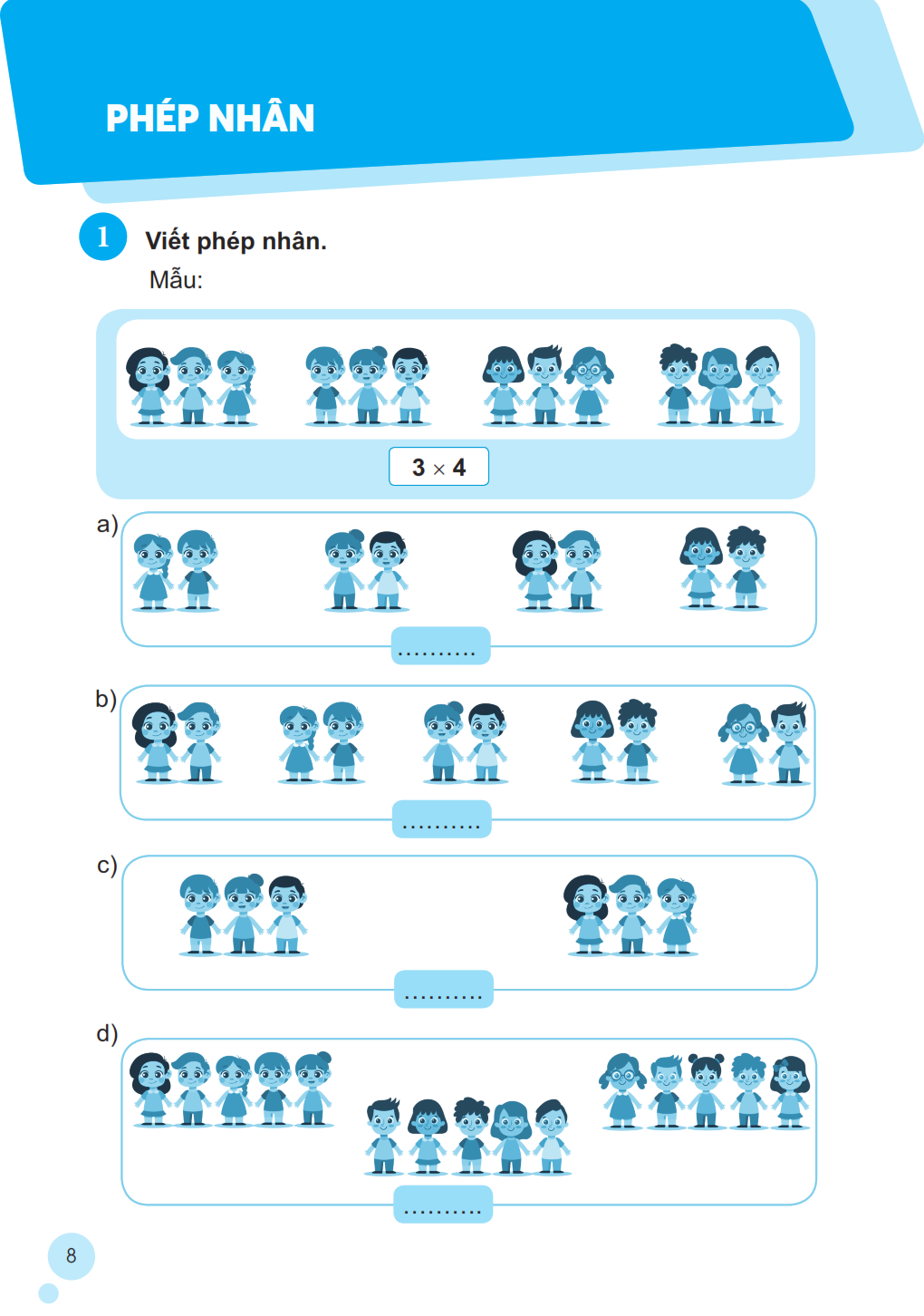 2 x 4
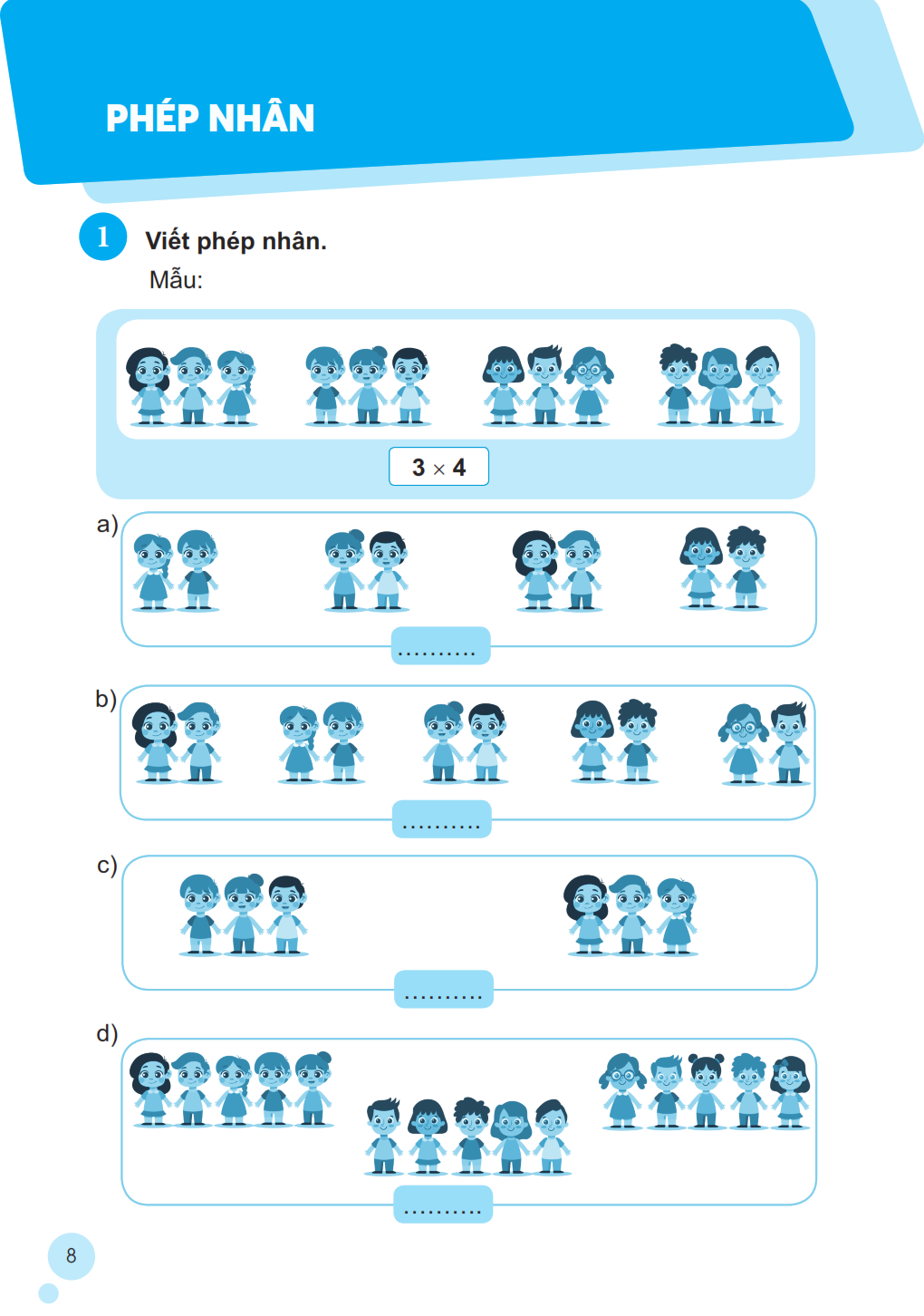 2 x 5
3 x 2
5 x 3
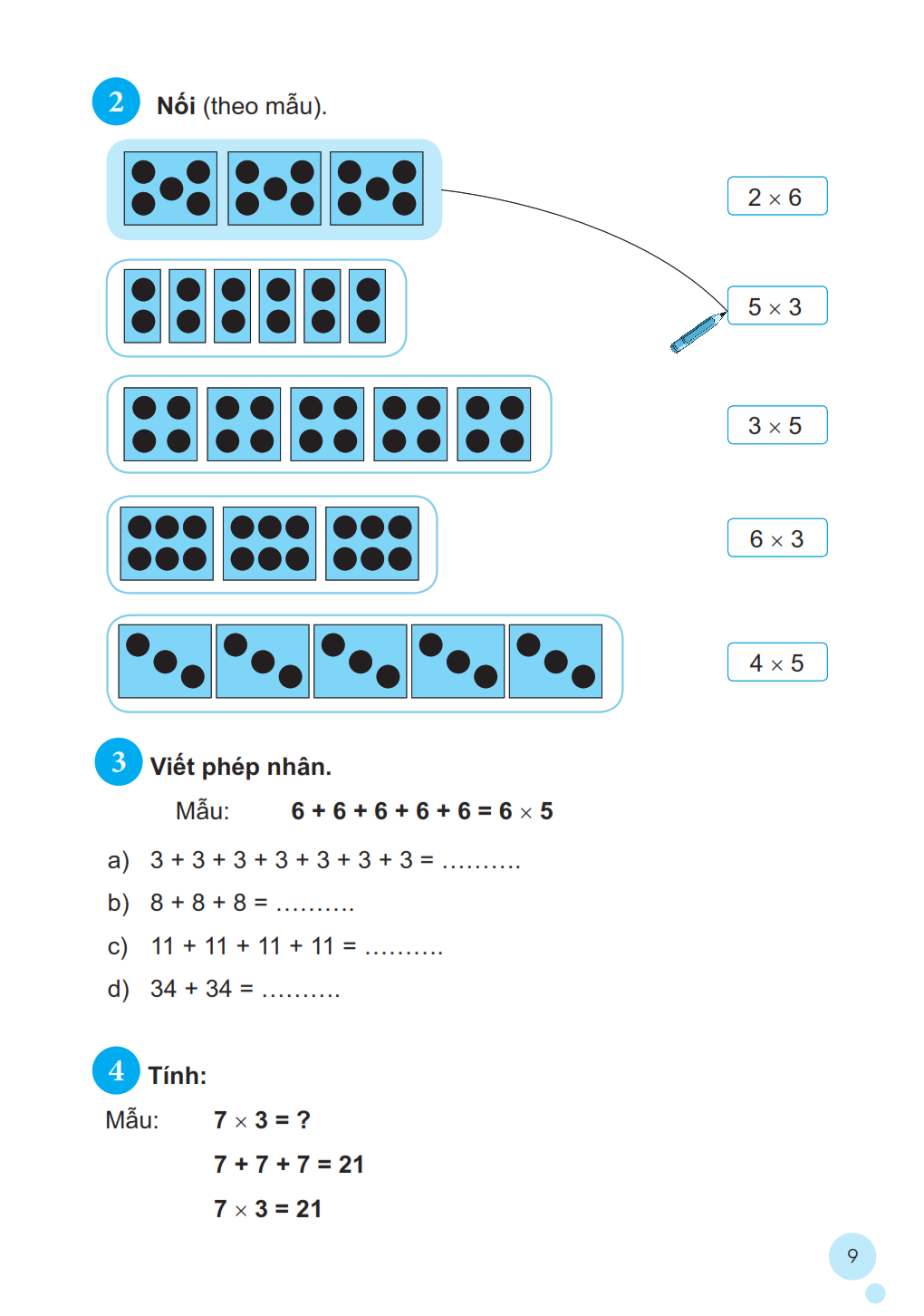 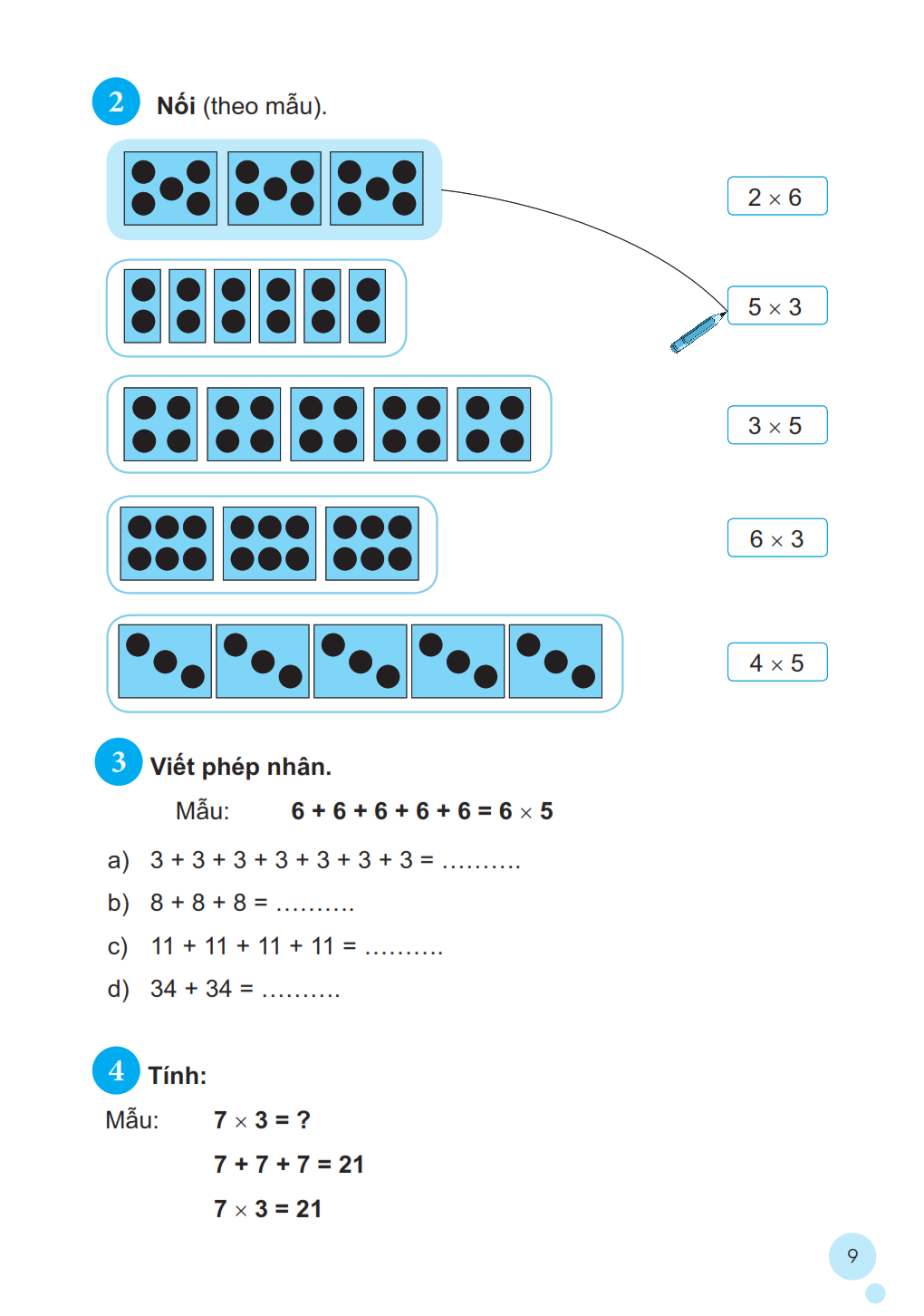 3 x 7
8 x 3
11 x 4
34 x 2
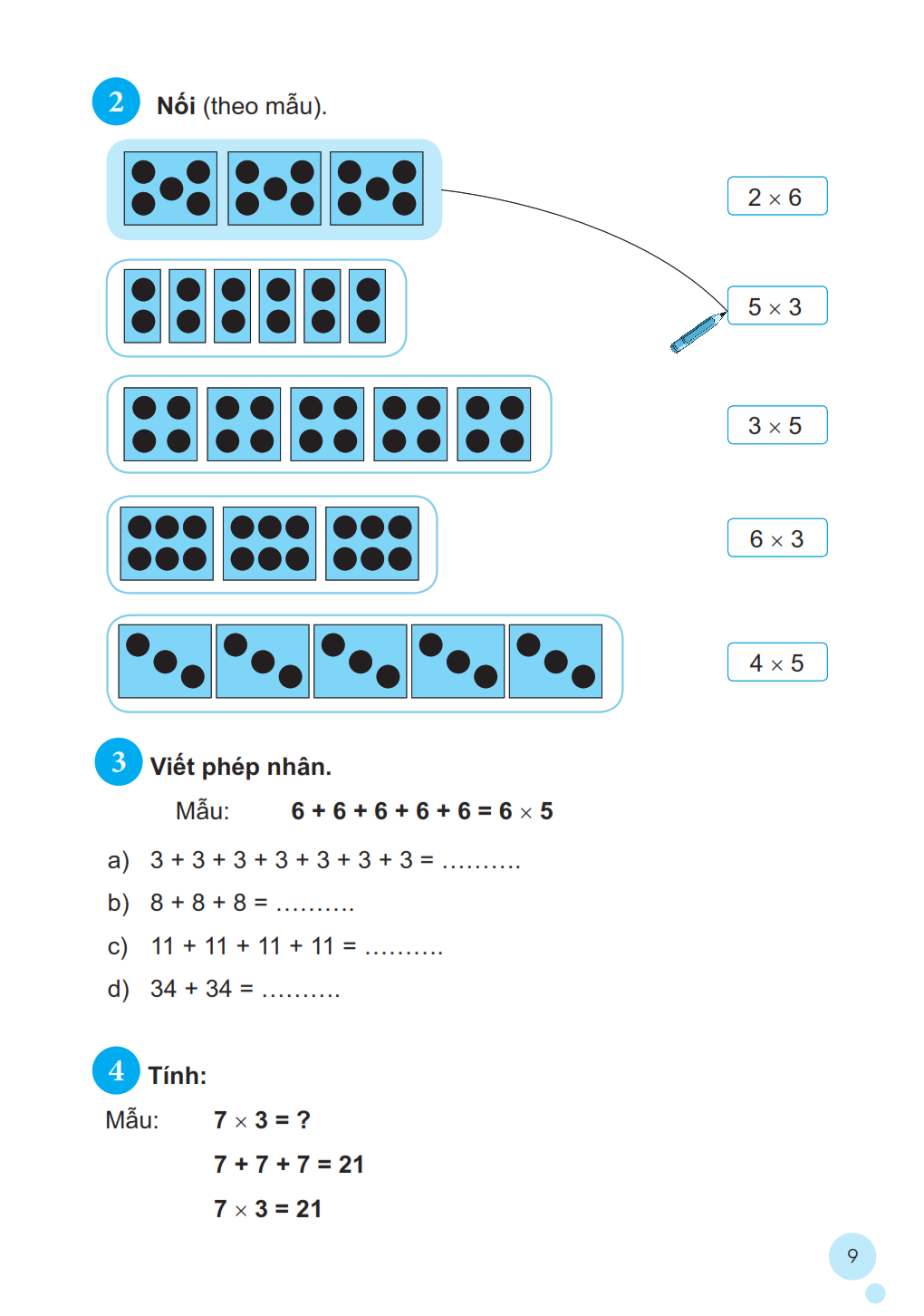 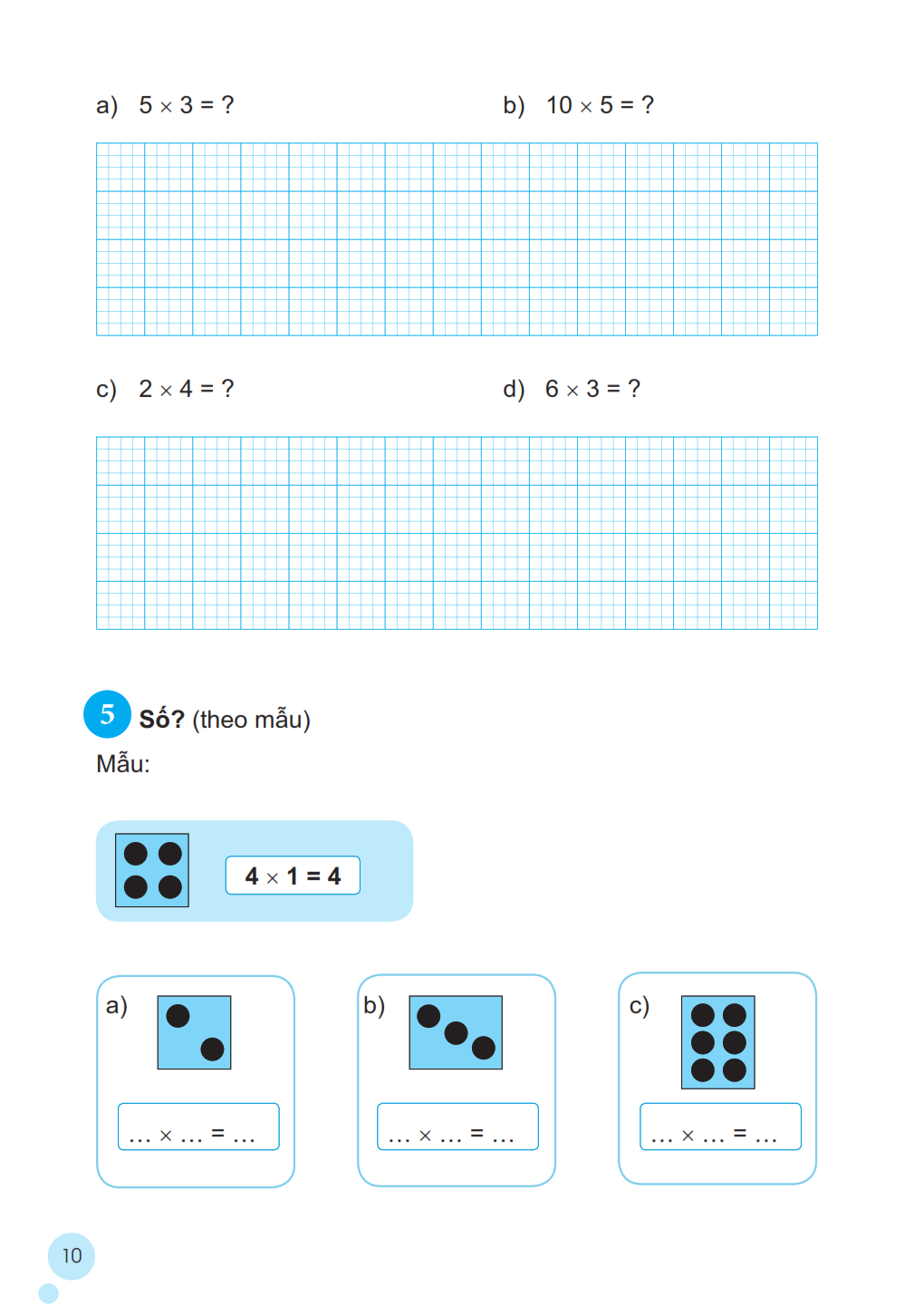 5 + 5 + 5 = 15
10 + 10+ 10 + 10 +10 = 50
5  x 3 = 15
10 x 5 = 50
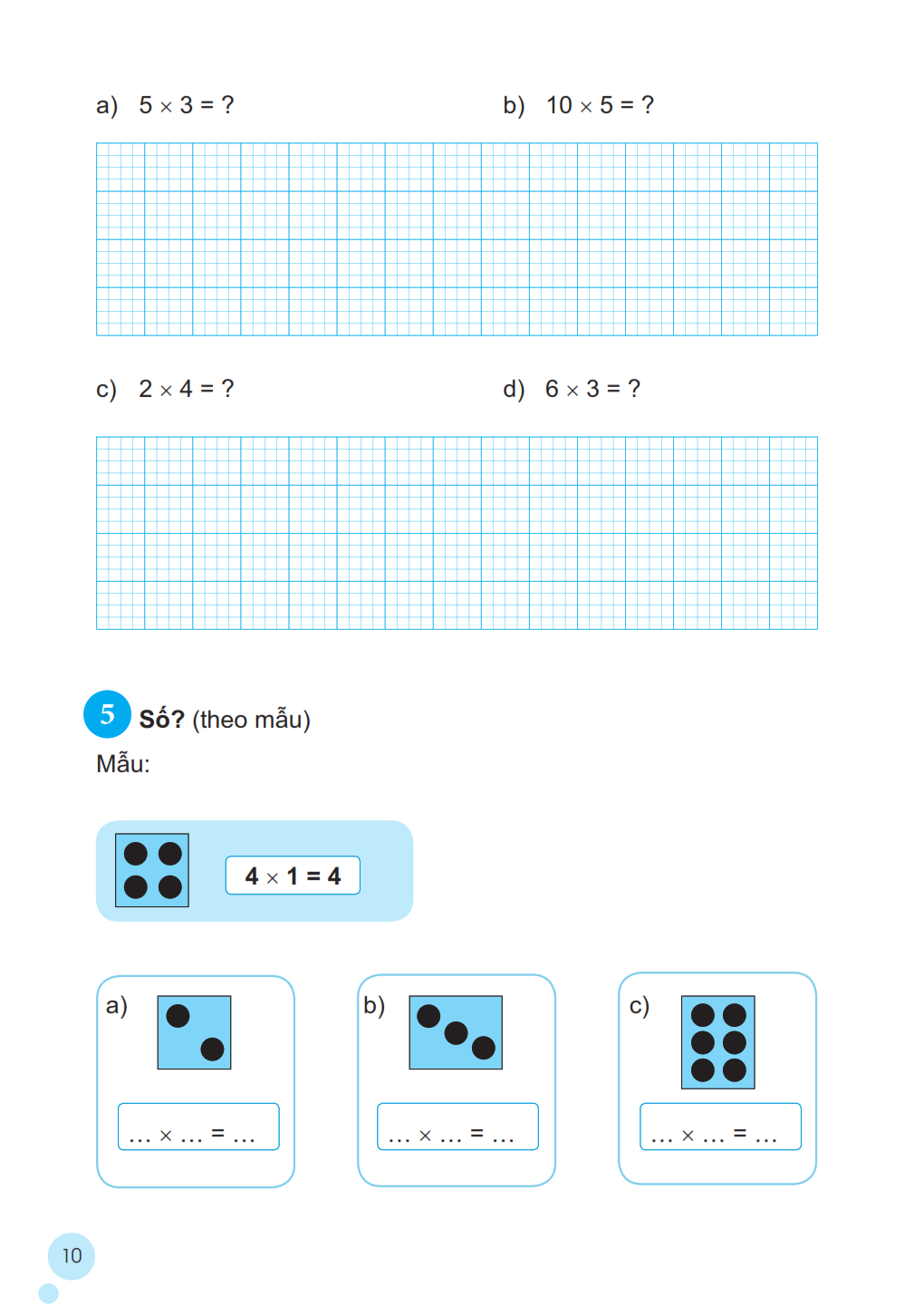 6 + 6 + 6 = 18
2 + 2 + 2 +2 = 8
6 x 3 = 18
2 x 4 = 8
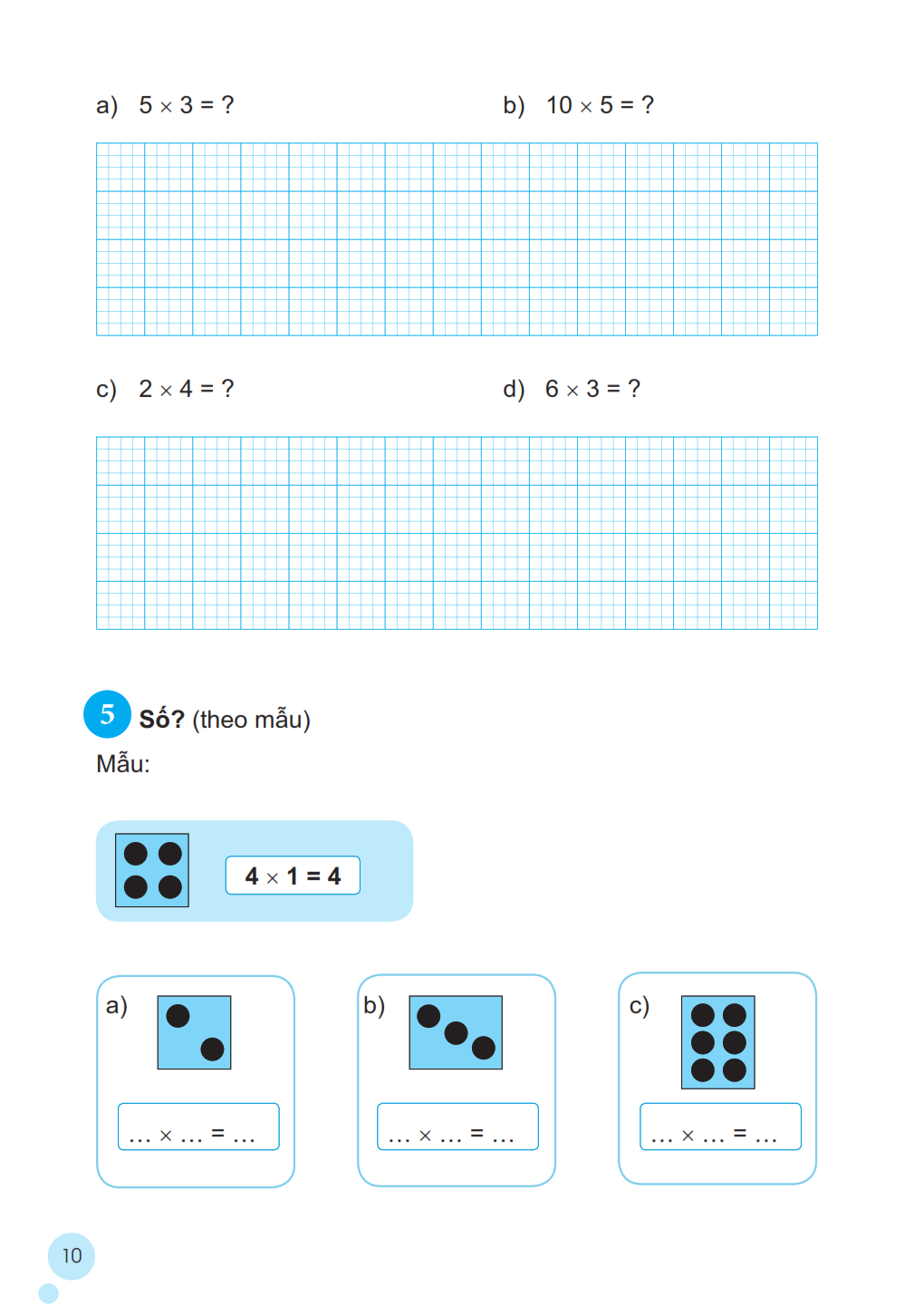 6
1
1
3
6
3
1
2
2
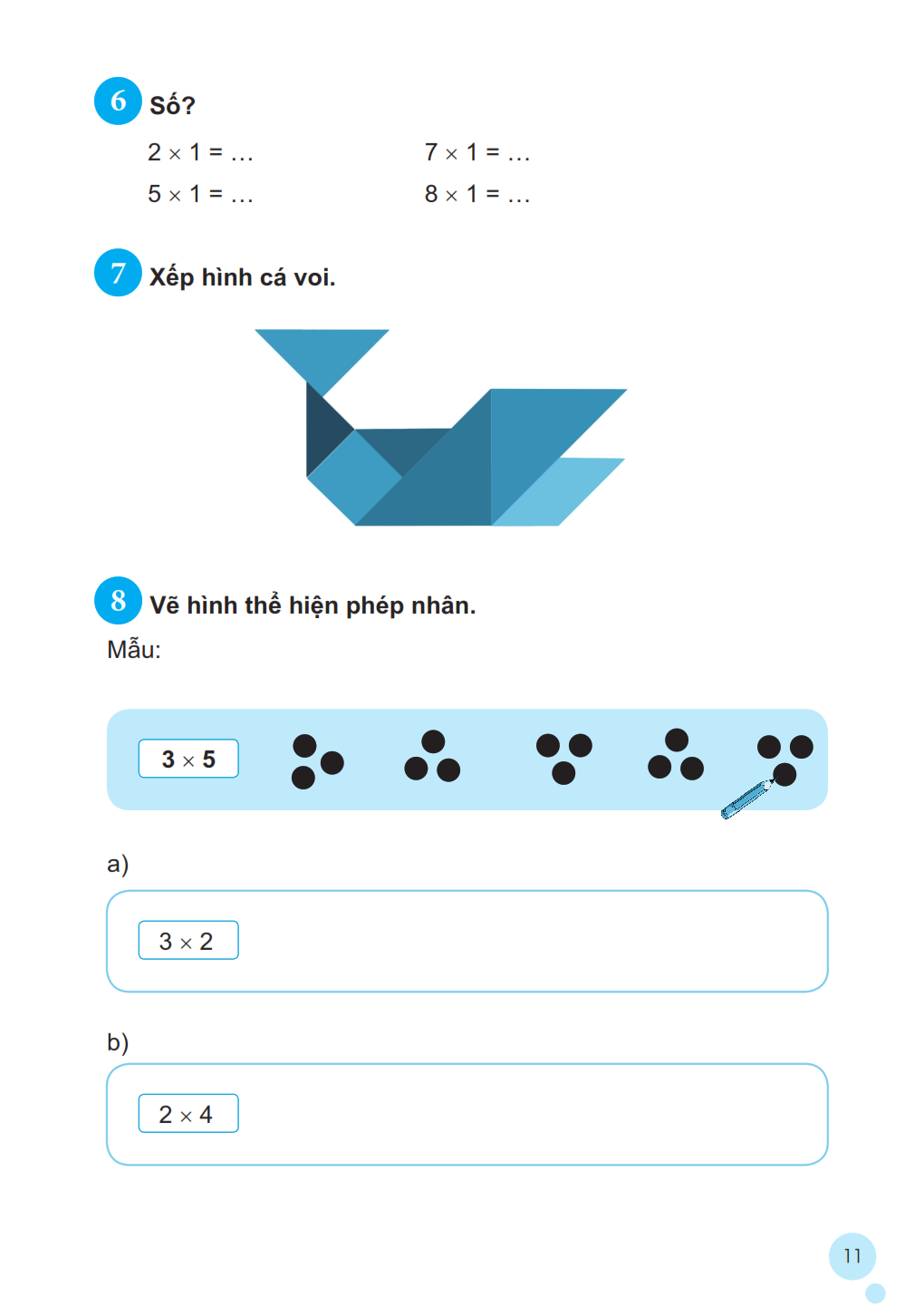 2
7
5
8
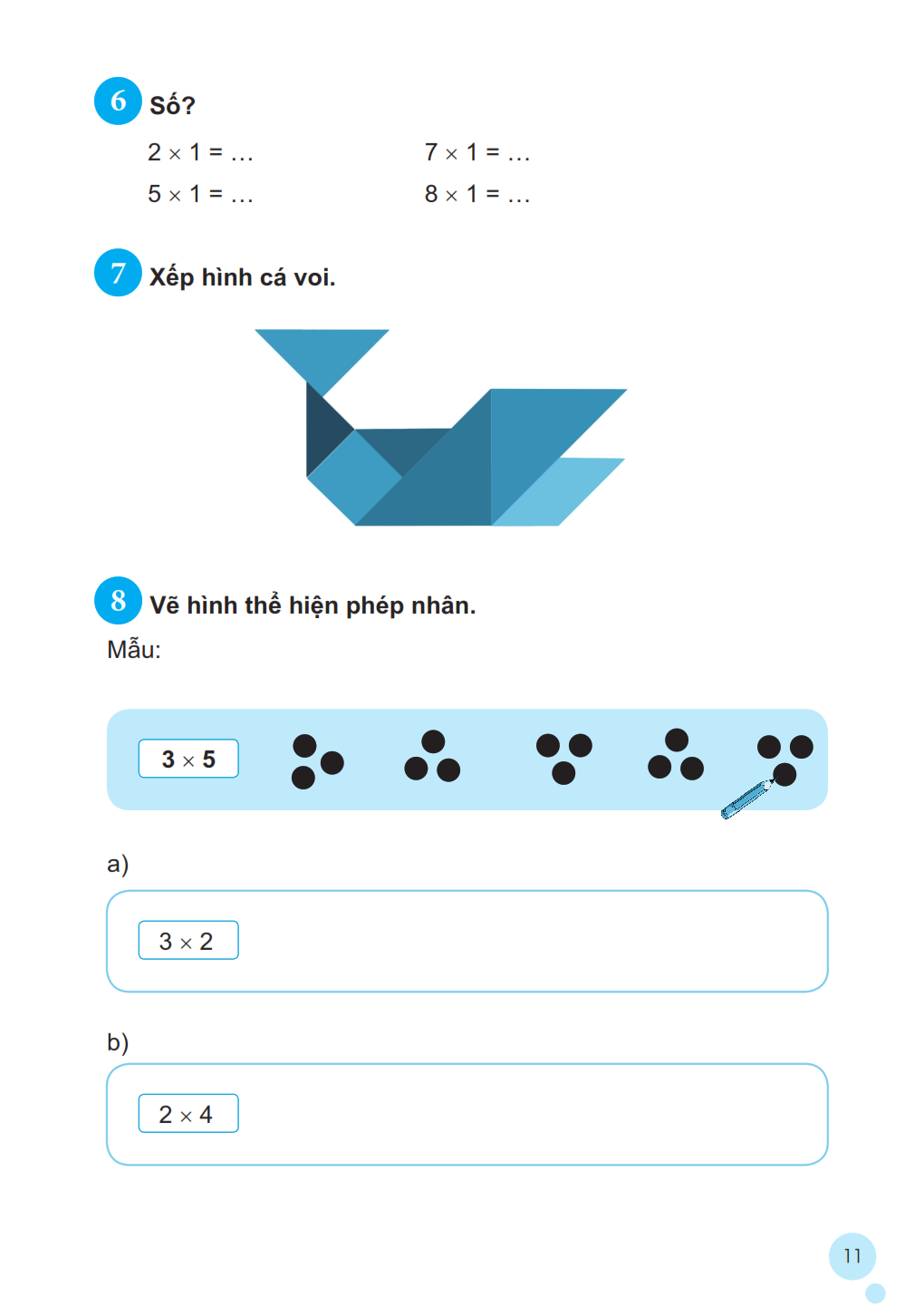 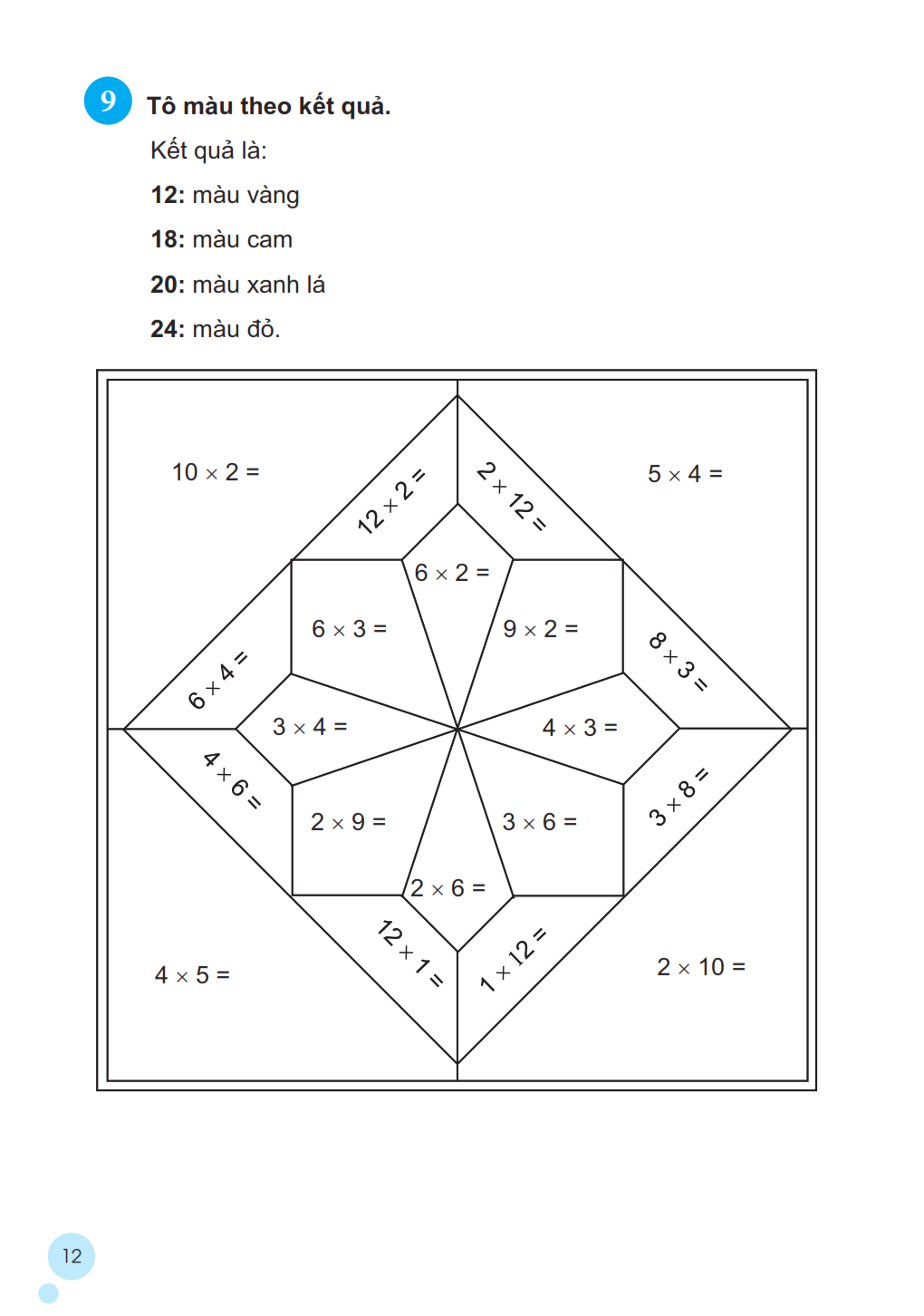 24
20
20
24
12
18
18
24
24
12
12
24
18
18
24
12
12
20
20
12
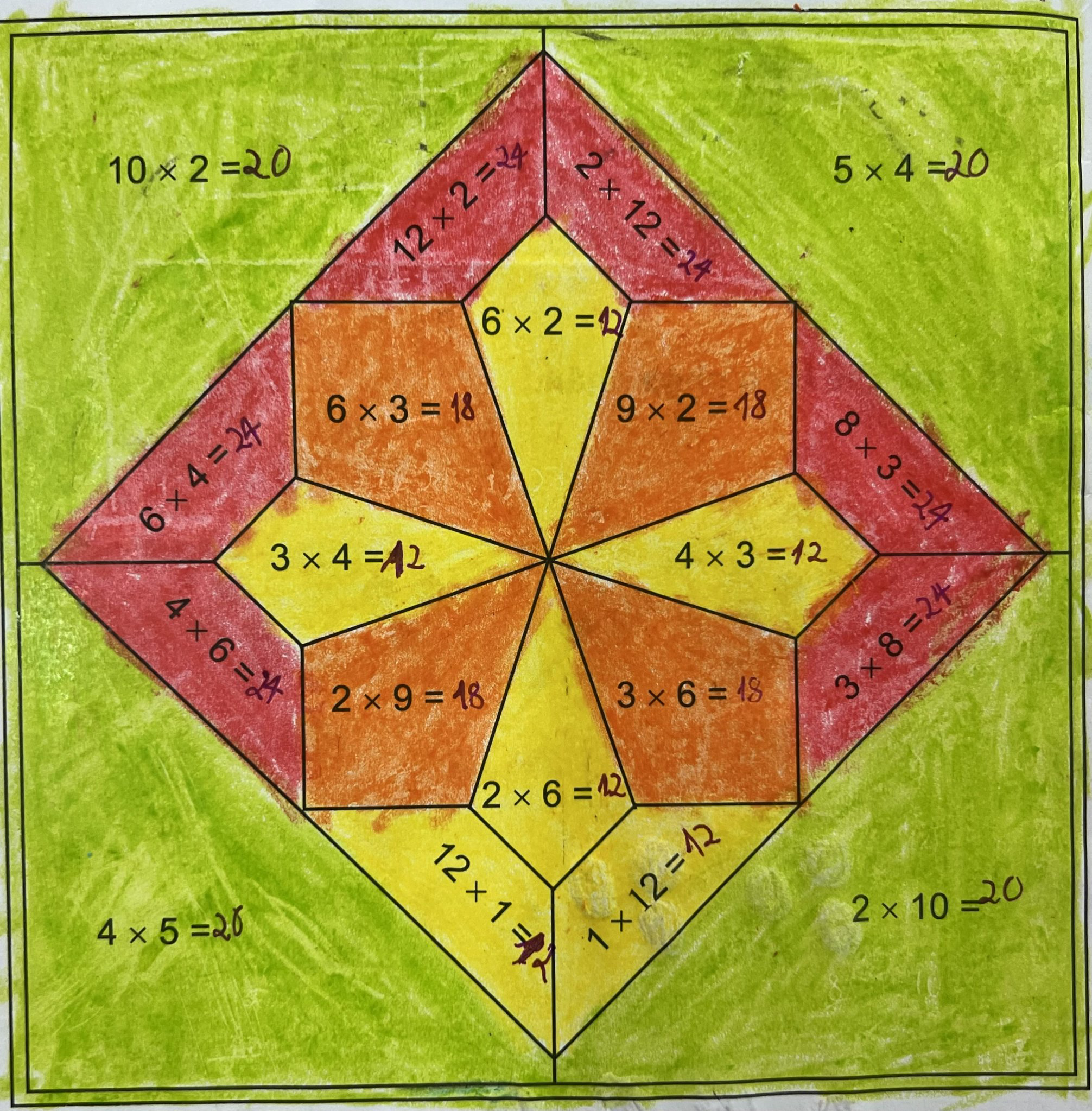 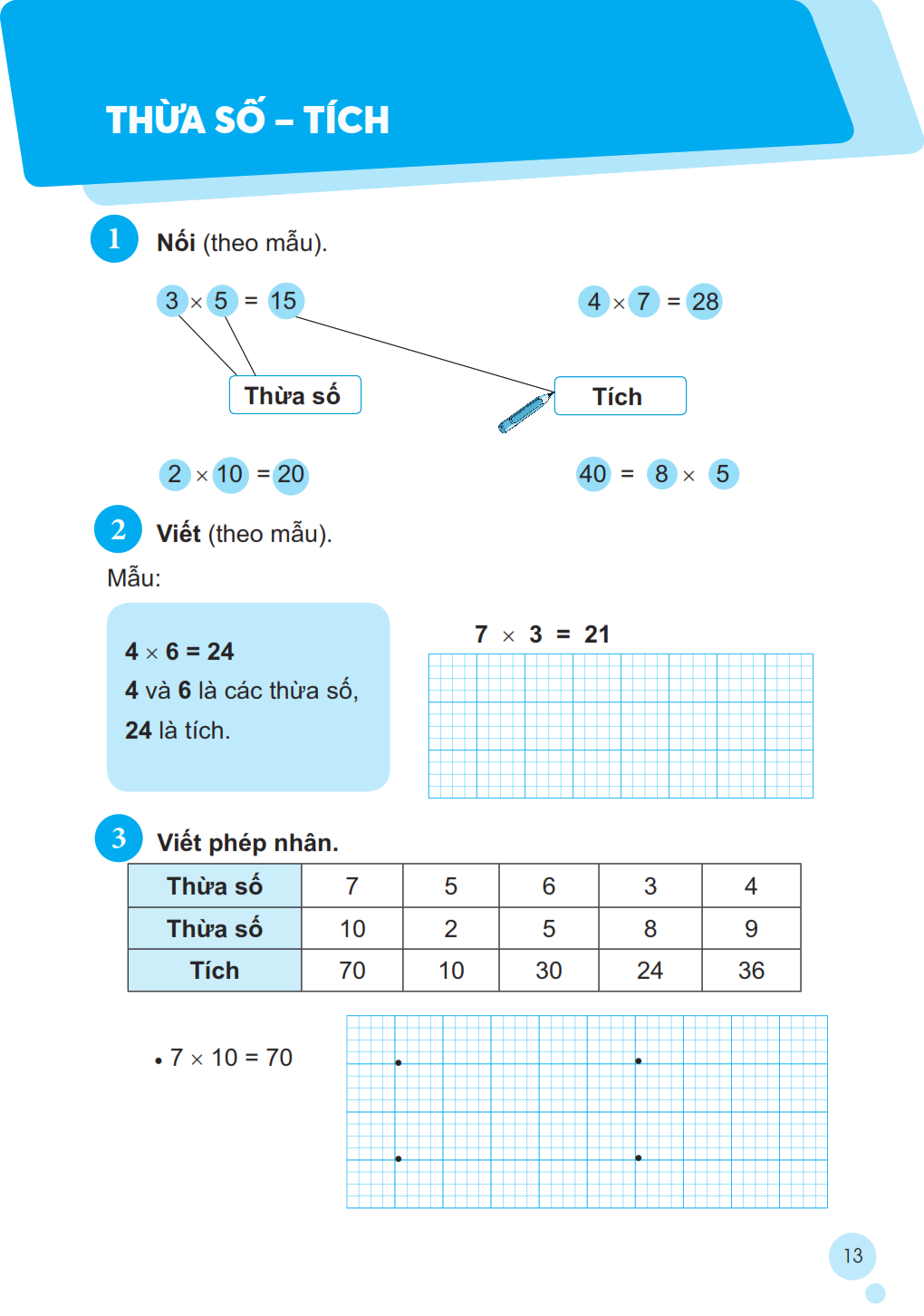 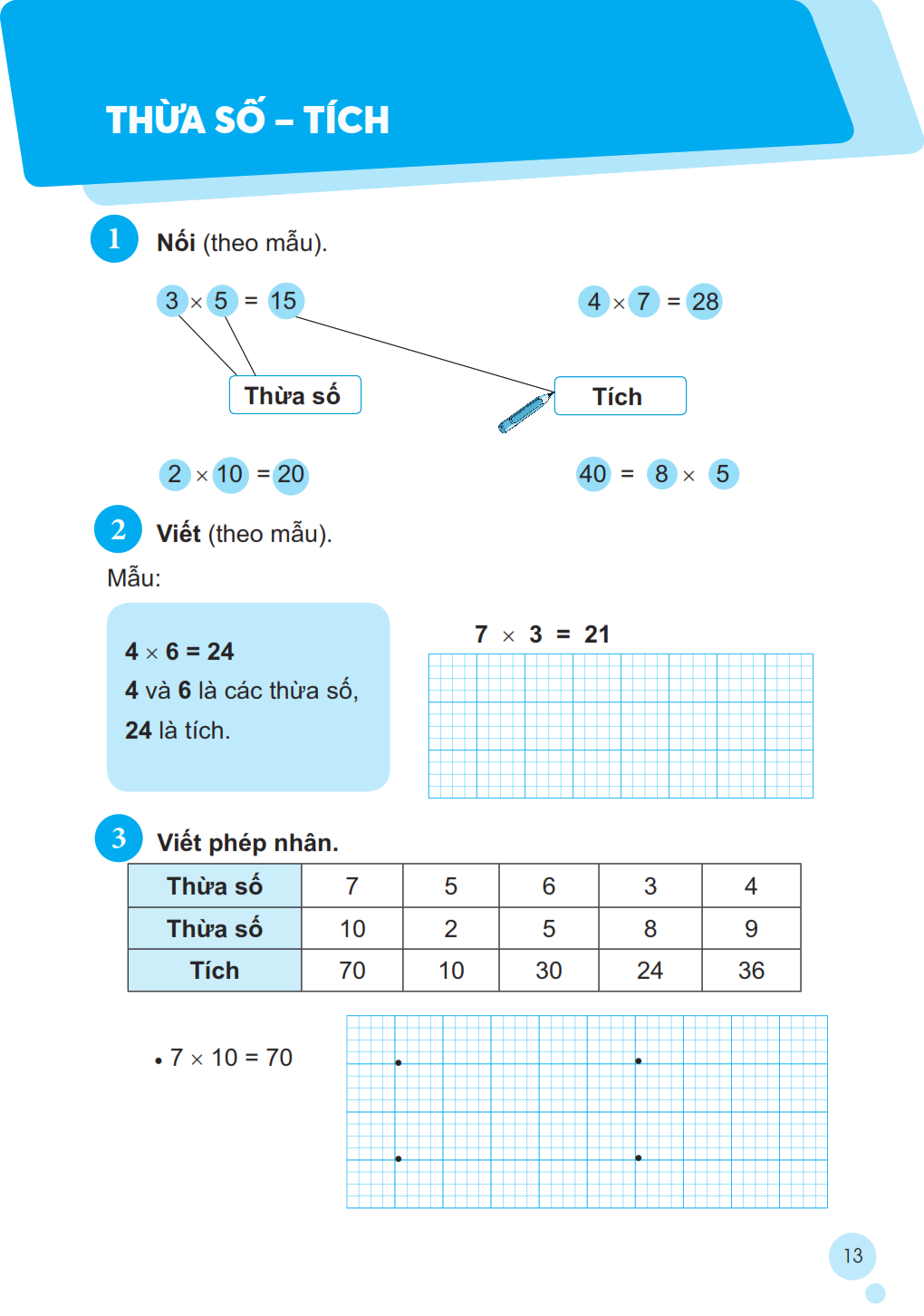 7 và 3 là các thừa số, 21 là tích
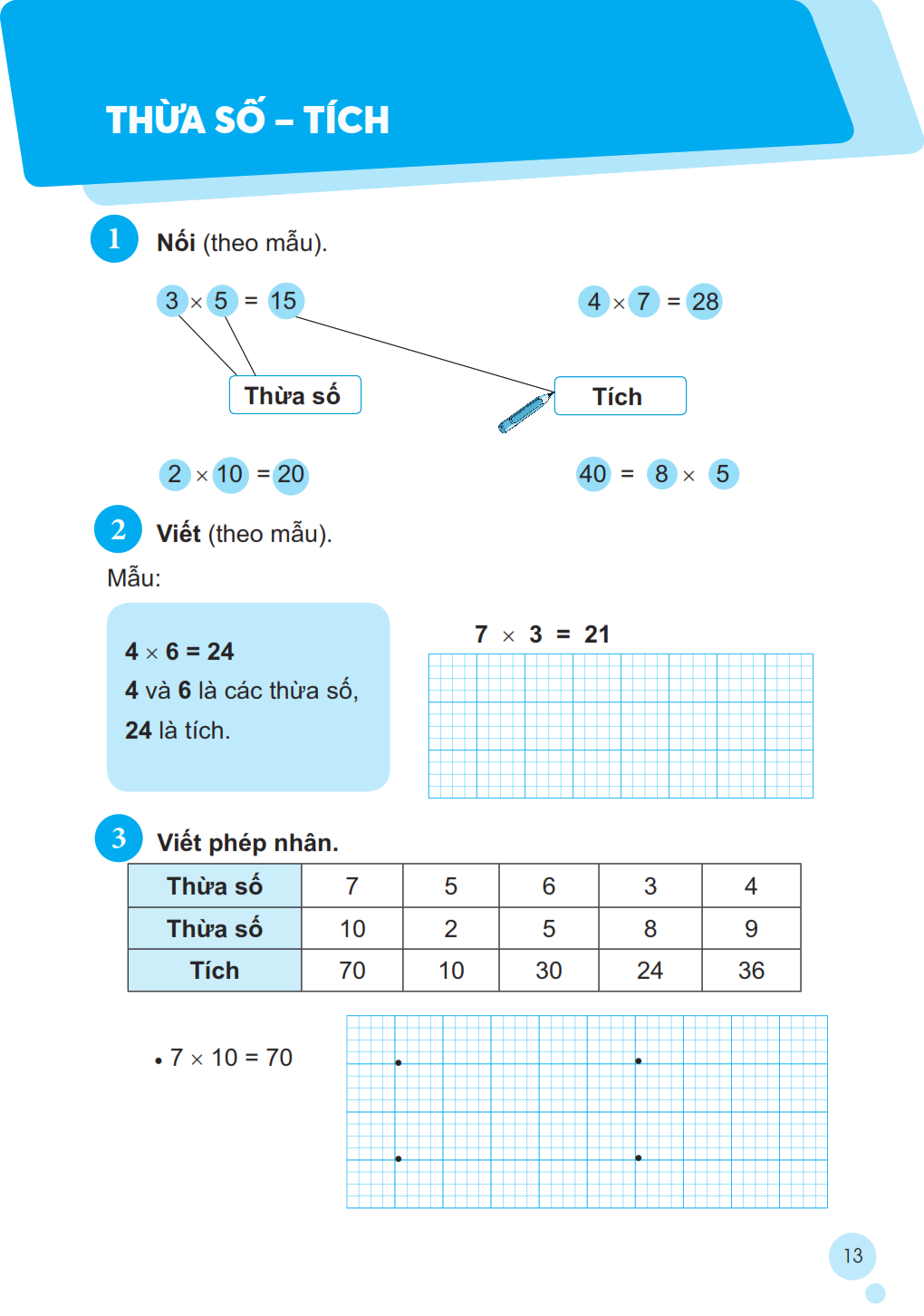 5 x 2 = 10
6 x 5 = 30
3 x 8 = 24
4 x 9 = 36